Stephen Joseph
PCCS Anniversary Conference: Shared Practice in Non-Medicalised Mental Health Care, October 16th 2013
The Positive Psychology of the Person-Centred Approach
Positive Psychology
“The aim of positive psychology is to begin to catalyze a change in the focus of psychology from preoccupation only with repairing the worst things in life to also building positive qualities” (Seligman  & Csikszentmihalyi, 2000, p. 5)
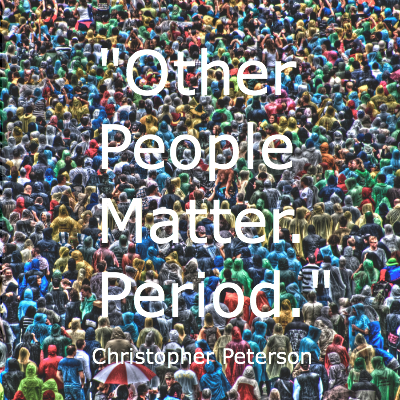 What do positive psychologists do?
Some topics of interest

Happiness

Meaning

Purpose

Gratitude

Curiosity

Empathy

Hope

Flow

Forgiveness
Some contexts of application


Education

Healthcare

Workplace

Clinical

Self-help

Lifespan

Policy
Person-Centred Approach is a Positive Psychology
“In the past, mental health has 
been a ‘residual’ concept – the 
absence of disease.  We need to do 
more than describe improvement in 
terms of say ‘anxiety reduction’.  
We need to say what the person 
can do as health is achieved.  As 
the emphasis on pathology lessons, 
there have been a few recent efforts 
toward positive conceptualizations 
of mental health.  Notable among 
these are Carl Rogers’ ‘fully 
Functioning Person’, A. Maslow’s 
‘Self-Realizing Persons” (Schlien, 
2003/1956, p. 17)


(Joseph, S., & Linley, P. A. (2006).  Positive 
therapy: a meta-theoretical approach to positive 
psychological practice.  Routledge: London.)
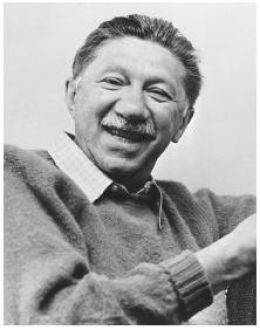 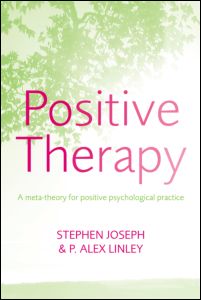 Fully functioning
Open to experience
Exhibit no defensiveness
Interpret experience accurately
Flexible self-concept
Trust in own experiencing
Develop values in accordance with experience
Have no conditions of worth
Experience unconditional positive self-regard
Live in harmony with others
Positive psychology is not necessarily person-centred, but the person-centred approach is always a positive psychology
Person-Centred Positive Psychology
Challenges illness ideology

Understanding the full spectrum of functioning

Inform positive psychology practice



Joseph, S., & Worsley, R.  (Eds.). (2005). Person-centred psychopathology: A positive psychology of mental health.  Ross-on-Wye: PCCS books.

 Worsley, R., & Joseph, S. (Eds.). (2007). Person centred practice: Case studies in positive psychology.  Ross-on-Wye: PCCS books.

Levitt, B. E. (Ed.), Reflections on human potential: bridging the person-centred approach and positive psychology. PCCS Books.
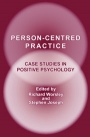 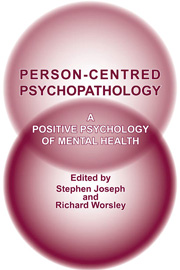 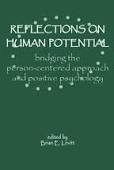 Theory Consistent Measurement
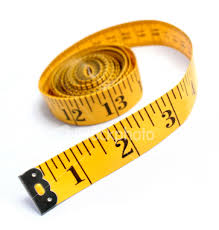 Patterson, T., Joseph, S. (2007). Outcome measurement in person-centred practice. In: Worsley, R., Joseph, S., eds. Person-centred practice: Case studies in positive psychology. PCCS Books, pp. 200-215.
Authenticity Scale
Authenticity Scale
Please read of the following statements and rate 
how  well each describes you, where 1 = “Does not 
Describe me at all” and 7 = “Describes me very well”.
 
1  I think it is better to be yourself, than to be popular
2  I don’t know how I really feel inside
3  I am strongly influenced by the opinions of others
4  I usually do what other people tell me to do
5  I always feel I need to do what others expect me to do
6  Other people influence me greatly
7  I feel as if I don’t know myself very well
8  I always stand by what I believe in
    9 I am true to myself in most situations
    10 I feel out of touch with the ‘real me’
11 I live according to my values and beliefs
12I  feel alienated from myself
 
 Scoring: total items 3, 4, 5, 6 for resistance to
external influences; 2, 7, 10 and 12 for self-alienation;
and items 1, 8, 9 and 11 for authentic behavior.
Wood, A. M., Linley, P. A., Maltby, J., Baliousis, M.., 
& Joseph, S. (2008). The authentic personality: A 
theoretical and empirical conceptualization and the 
development of the authenticity scale.  Journal of 
Counselling Psychology, 55, 385-399.
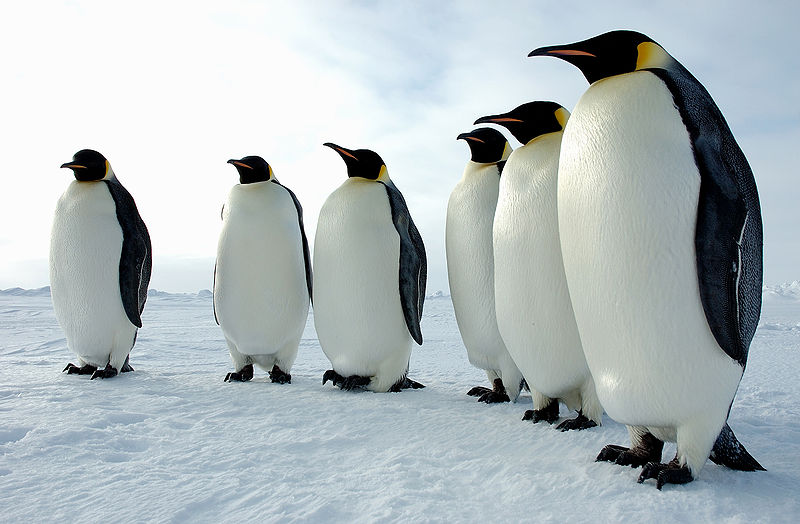 Depression-Happiness Scale
A number of statements that people have made to describe how they feel are given below.  Please read each one and tick the box which best describes how frequently you felt that way in the past seven days, including today.  Some statements describe positive feelings and some describe negative feelings.  You may have experienced both positive and negative feelings at different times during the past seven days.



Never	Rarely	Some-	Often
		times



I felt dissatisfied with my life.
I felt happy.
I felt cheerless.
I felt pleased with the way I am.
I felt that life was enjoyable.
I felt that life was meaningless.
Scoring

For items 2,  4, and 5:  Never = 0, Rarely = 1, Sometimes = 2, Often = 3
For items 1, 3, and 6:   Never = 3, Rarely = 2, Sometimes = 1, Often – 0
Add up all the scores.  Lowest possible score is 0 and the highest is 18.



Rationale

Assesses well-being as a spectrum ranging from depressed state to a state of high functioning.





Reference


Joseph, S., Linley, P. A., Harwood, J., Lewis, C. A., & McCollam, P. (2004).  Rapid assessment of 
well-being: The short depression-happiness scale (SDHS).  Psychology and Psychotherapy: Theory, Research and Practice, 77, 463-478.
Thank You for Listening
Email:
Stephen.Joseph@nottingham.ac.uk

Twitter:
ProfSJoseph

Blogs:
http://www.psychologytoday.com/blog/what-doesnt-kill-us

http://www.huffingtonpost.com/stephen-joseph/what-doesnt-kill-us-post_b_2862726.html